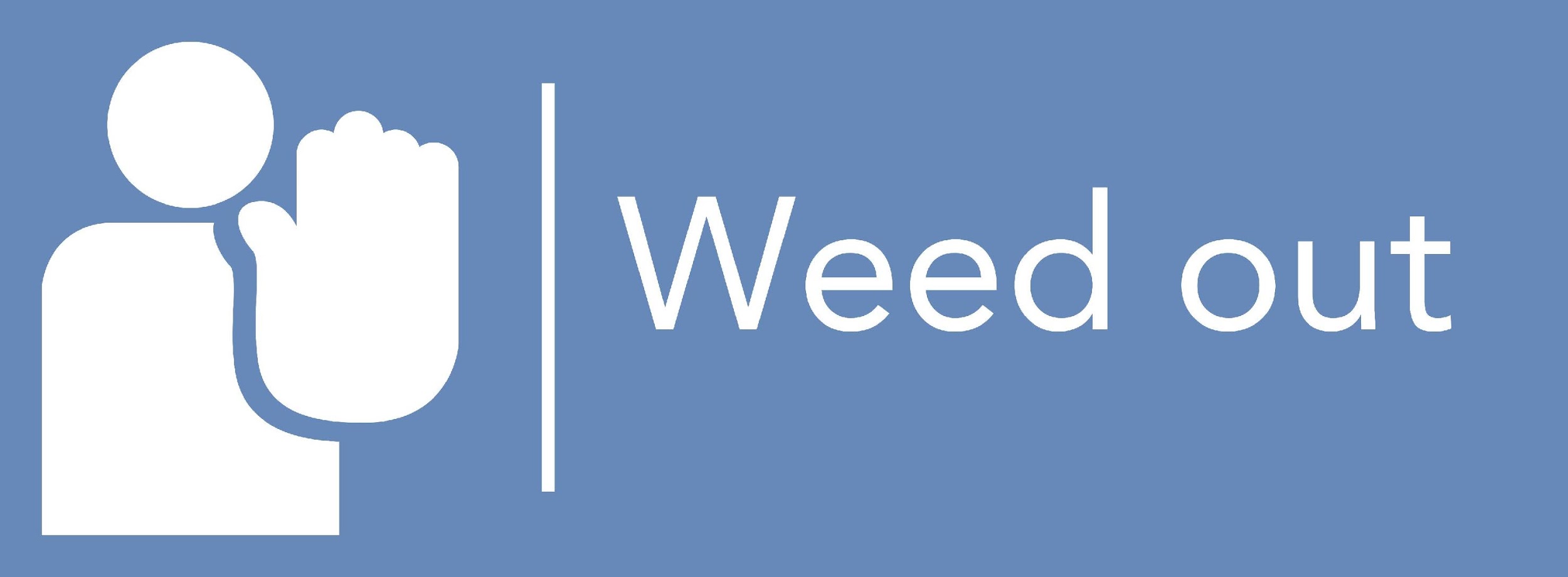 Iš HORECA pašalinkite profesinį smurtąProjekto nuorodos numeris: 2021-1-CZ01-KA220-VET-000025684
Mokymo dizainas - 3 skyrius Antrinė prevencija
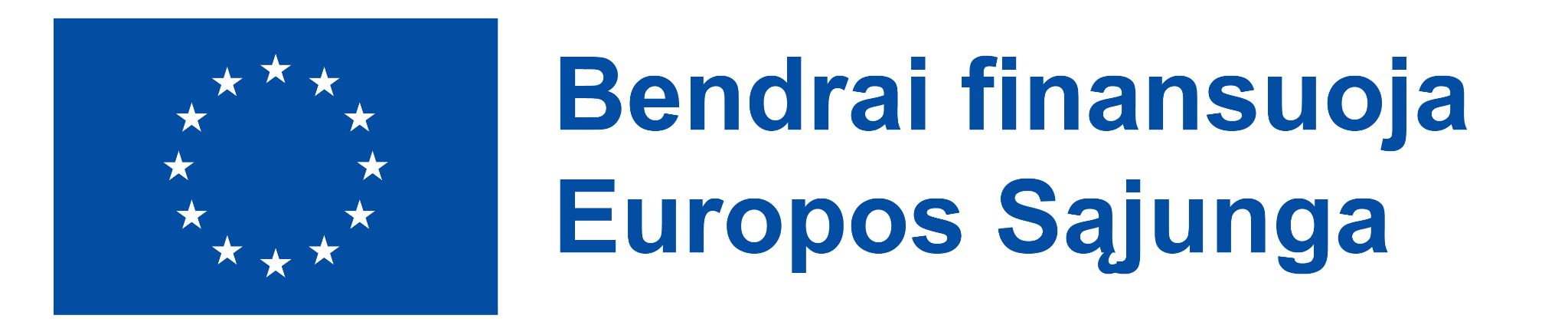 Europos Komisijos parama šio leidinio rengimui nereiškia pritarimo jo turiniui, kuriame pateikiama autorių
nuomonė, todėl Europos Komisija negali būti laikoma atsakinga už informaciją panaudotą šiame leidinyje.
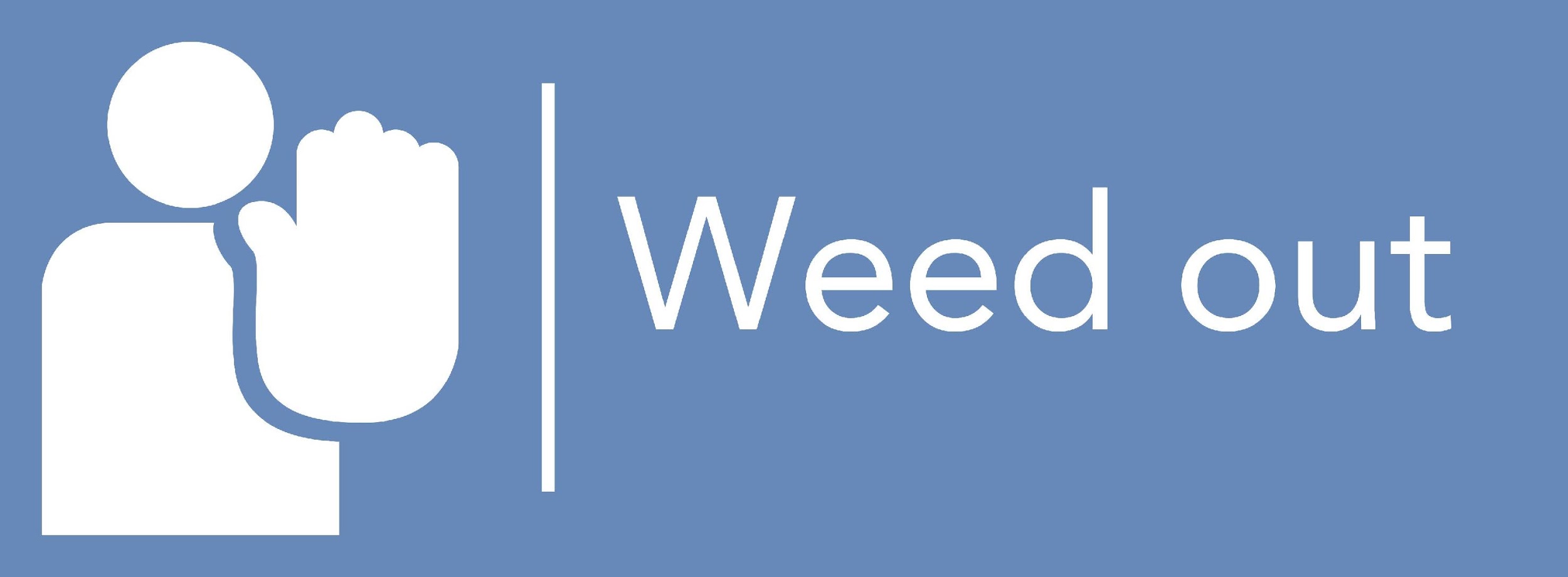 Mokymo dizainas:Antrinė prevencija (3)
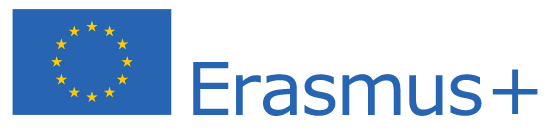 Šį projektą finansavo Europos Komisija.
Šis komunikatas atspindi tik autoriaus požiūrį ir Komisija negali būti laikoma atsakinga už bet kokį jame pateiktos informacijos panaudojimą.
Antrinė prevencija
Rizikos analizė
Temos
Rizikos analizės tikslas
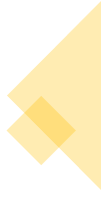 Rizikos valdymas susideda iš atskirų etapų
Vidaus ir išorės komunikacijos ypatumai
Veiksmingas skundų teikimo mechanizmas ir neatidėliotinų veiksmų galimybės
1 užduotis
2 užduotis
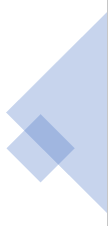 3
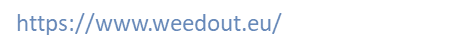 Kas yra antrinė prevencija
"Antrinė prevencija apima komplikacijų atsiradimo, vystymosi ir išlikimo prevenciją įmonėse, kurios jau susidūrė su įgyvendinta strategija."
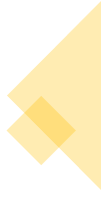 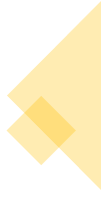 4
[Speaker Notes: Pirminė prevencija - tai ugdymas siekiant sveikos, klestinčios įmonės, kuri tobulina savo įgūdžius ir gerai valdo stresines situacijas. Didžiausios pastangos - užkirsti kelią ir sumažinti rizikos lygį, kurį tenkina tam tikros įmonės blogos strategijos apraiškos.]
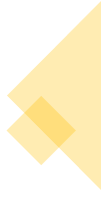 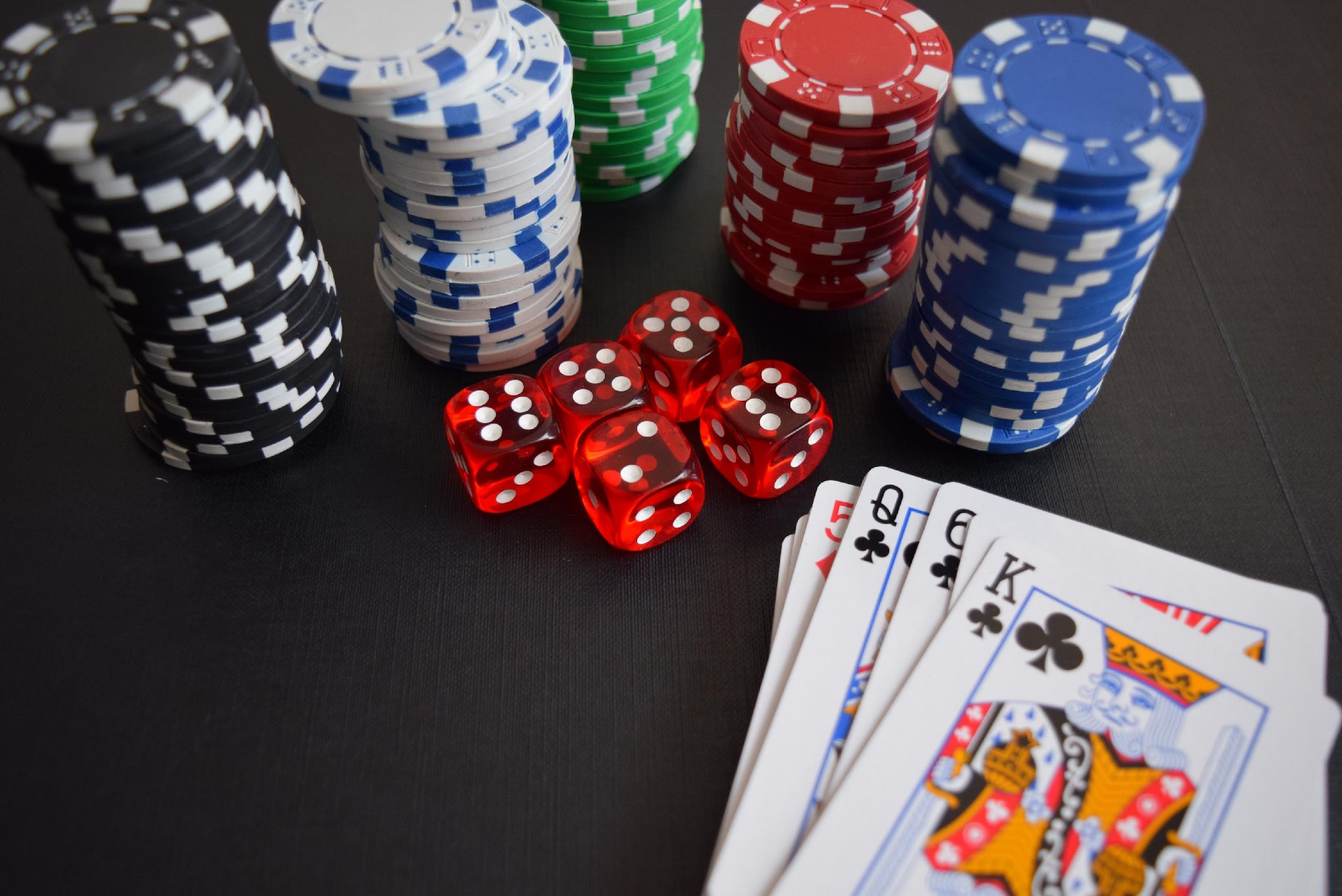 Rizikos analizė
svarbi priemonė
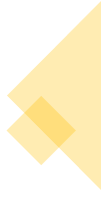 nustatyti, įvertinti ar valdyti galimus pavojus.
dėl tinkamų procedūrų ir procesų.
[Speaker Notes: Rizikos analizė
Rizikos analizė yra pagrindinis saugos ir sveikatos apsaugos darbe pagrindas įmonėse ir kitose organizacijose. Remiantis šia analize nustatomos visos kitos procedūros ir procesai įmonės darbuotojų saugos ir sveikatos politikos srityje. Neatlikus rizikos analizės, neįmanoma nustatyti, įvertinti ar valdyti potencialiai pavojingų veiksnių, kurie gali kelti bet kokią grėsmę darbo vietoje. Pagal įstatymus kiekvienas darbdavys privalo užsiimti vadinamuoju rizikos valdymu, įskaitant visas susijusias dalis. Kaip atrodo rizikos analizė, įskaitant identifikavimą, tolesnį vertinimą ir galimus kompleksinius sprendimus? Ar to apskritai reikalaujama pagal įstatymą?]
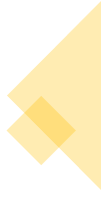 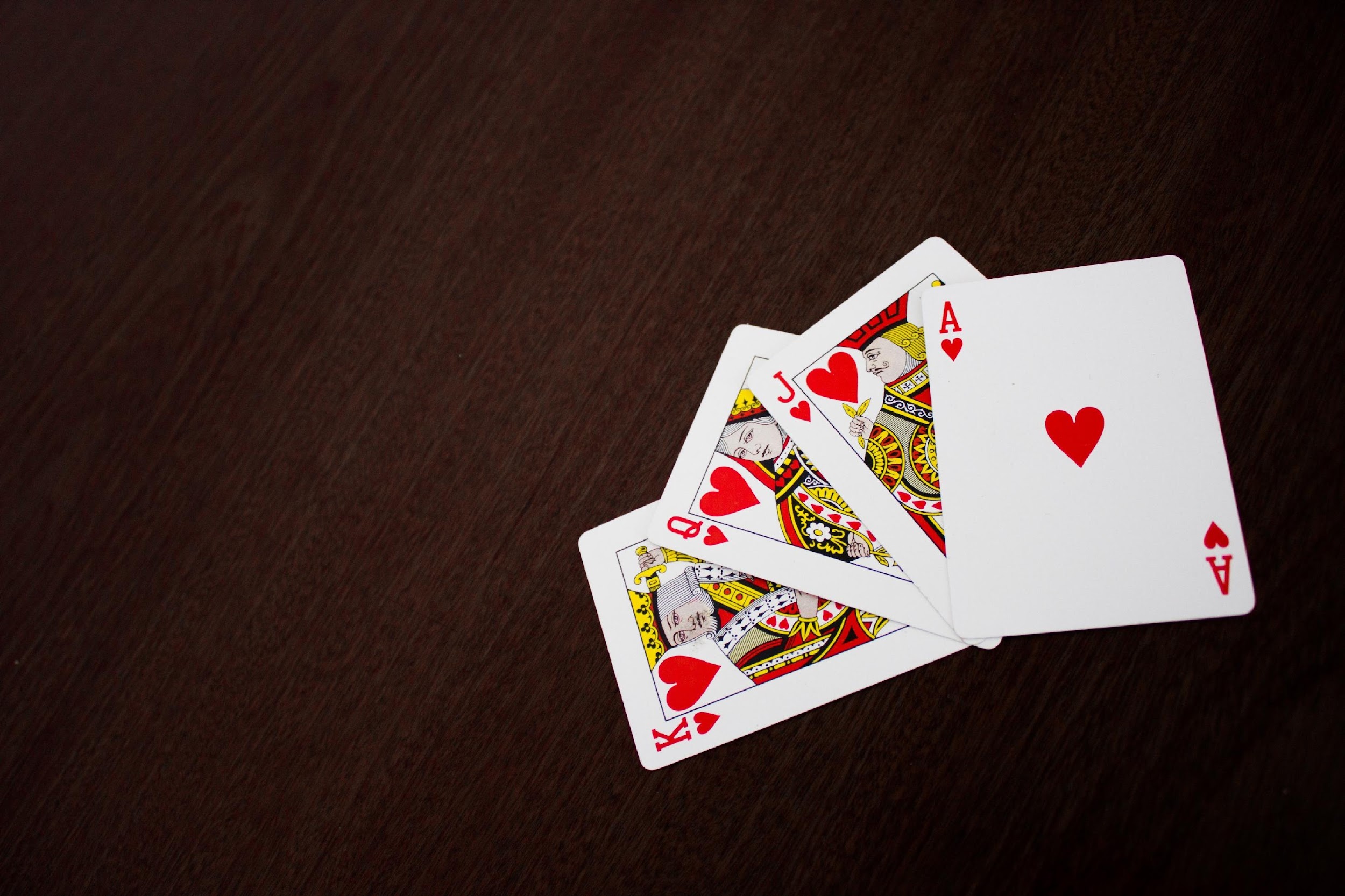 § Įstatymo Nr. 262/2006 Rink. darbo kodekso 102 straipsnio 3 dalis
ieškoti pavojingų veiksnių ir pavojingų procesų darbo aplinkoje.
Rizikos analizė
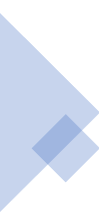 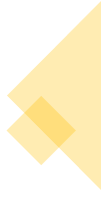 [Speaker Notes: Rizikos sveikatai ir saugai analizei taikomi teisiniai reikalavimai, išdėstyti Darbo kodekso Nr. 262/2006 Rink. 102 straipsnio 3 dalyje, kurioje rašoma, kad darbdavys privalo nuolat ieškoti pavojingų veiksnių ir pavojingų procesų darbo aplinkoje bei išsiaiškinti jų priežastis ir šaltinius. Dėl šios paieškos jis privalo nuolat nustatyti ir įvertinti šiuos rizikos veiksnius ir imtis priemonių, kurios leistų juos pašalinti.]
Tikslas
Rizikos analizės tikslas
darbo sąlygų gerinimas
gerinti darbuotojų klimatą.
darbuotojų individualios psichikos gerinimas.
didinti bendrą pasitenkinimą darbu.
[Speaker Notes: Rizikos sveikatai ir saugai analizei taikomi teisiniai reikalavimai, išdėstyti Darbo kodekso Nr. 262/2006 Rink. 102 straipsnio 3 dalyje, kurioje rašoma, kad darbdavys privalo nuolat ieškoti pavojingų veiksnių ir pavojingų procesų darbo aplinkoje bei išsiaiškinti jų priežastis ir šaltinius. Dėl šios paieškos jis privalo nuolat nustatyti ir įvertinti šiuos rizikos veiksnius ir imtis priemonių, kurios leistų juos pašalinti. Tikslas - gerinti darbo sąlygas, remiantis rizikos valdymu, dėl to darbas, kuris pagal specialų teisinį reglamentavimą priskiriamas prie rizikingų, turėtų būti priskirtas žemesnei rizikos kategorijai. Kad taip atsitiktų, darbdavys privalo:
- reguliariai tikrinti sveikatos ir saugos lygį įmonėje, ypač gamybos ir darbo įrangos bei darbo vietos įrangos būklę,
- reguliariai tikrinti darbo sąlygų rizikos veiksnių lygį,
- laikytis nustatytų sveikatos ir saugos užtikrinimo metodų ir būdų,
- laikytis reguliaraus pavojingų rizikos veiksnių vertinimo.]
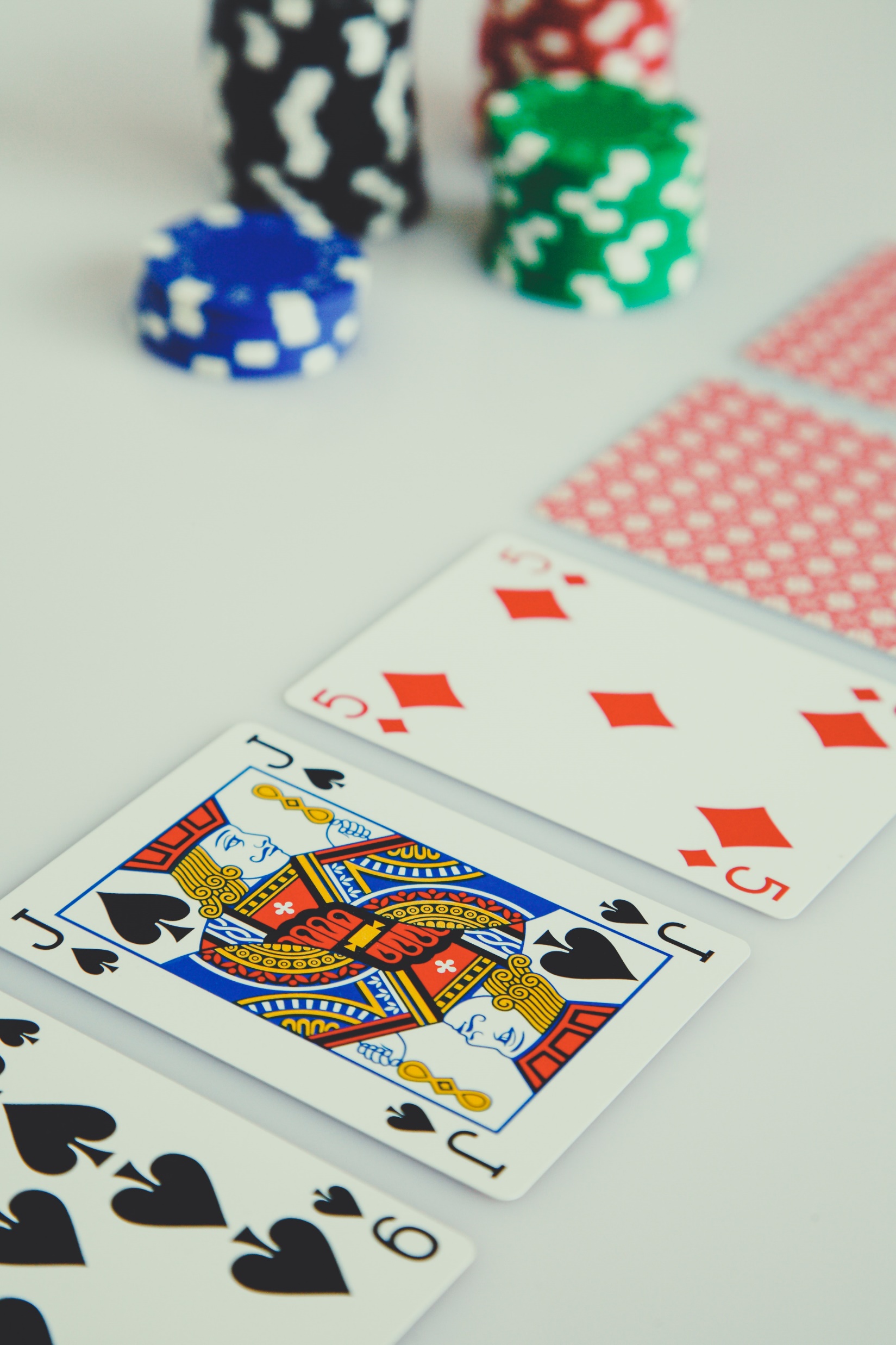 Rizikos valdymas susideda iš atskirų etapų
rizikos analizė
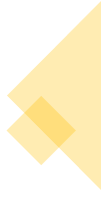 1. Rizikos paieška
rizikos vertinimas
rizikos nustatymas
[Speaker Notes: Rizikos valdymas turi atskirus etapus:
1. Rizikos paieška (pavojingų veiksnių, galinčių sukelti nelaimingą atsitikimą darbe ar avariją, paieška).
Tai ilgalaikis ir sudėtingas procesas, kurio metu, pavyzdžiui, taip pat tikrinama, ar naudojamos apsauginės priemonės ir kaip laikomasi saugos taisyklių.
- rizikos analizė 
Atliekant tikrąją rizikos analizę, sistemingai dirbama su visa turima informacija, kurią analitikas gavo pirmajame etape, t. y. ieškodamas rizikos veiksnių. Jis apdoroja ir naudoja šią informaciją, kad vėliau nustatytų ir įvertintų konkrečią riziką, kuri kelia nelaimingo atsitikimo darbe, avarijos ar kitokios grėsmės sveikatai ir saugai darbe pavojų.
- rizikos nustatymas
Rizikos nustatymas yra gana sudėtingas ir ilgas procesas. Į jį būtina įtraukti ne tik darbuotojus, bet ir išorės asmenis, kurių užduotis - atskleisti visus pavojus, galinčius virsti traumų ar nelaimingų atsitikimų šaltiniais jų darbo aplinkoje. Nustatant potencialiai pavojingus rizikos veiksnius būtina įtraukti ne tik visus fizikinius, cheminius ir biologinius veiksnius, bet ir patį darbo organizavimą bei darbo aplinką.
- rizikos vertinimas
Vertinimo tikslas - išsiaiškinti ir nustatyti, kiek rimta yra nustatyta rizika. Rizikos rimtumą nustato analitikas, kuris turi turėti pakankamai žinių ir patirties. Vertinimo esmė - nustatyti ir nuspręsti, ar galima prisiimti riziką, ar ne. Jei jos priimti neįmanoma, būtina nustatyti priemones, kurios leistų ją pašalinti arba bent jau sumažinti iki priimtino lygio.]
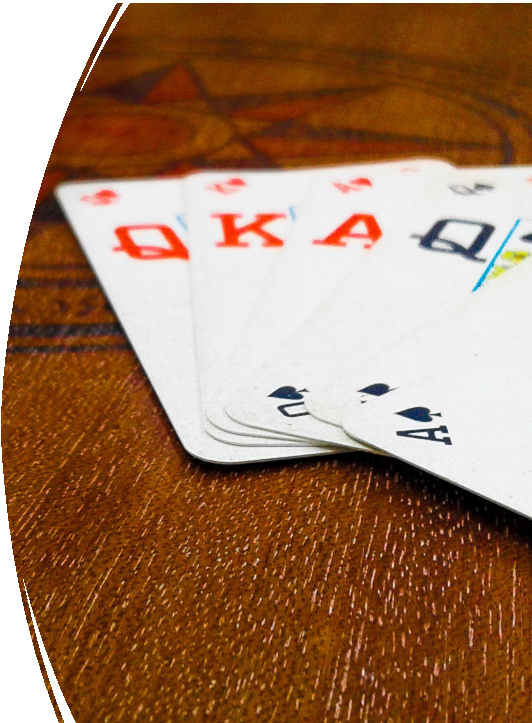 Rizikos valdymas susideda iš atskirų etapų
apibrėžti saugumo priemones.
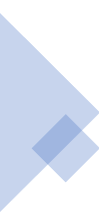 2. Veikla
imtis saugumo priemonių.
įgyvendinti saugumo priemones.
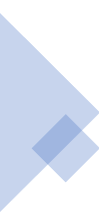 [Speaker Notes: 2. Veikimas
Įvertinus visas nustatytas rizikas, būtina ne tik apibrėžti, įgyvendinti, bet ir imtis saugumo priemonių, kurios padėtų pašalinti arba bent jau sumažinti riziką. Priemonių taikymo tikslas - sumažinti rizikos lygį, o idealiu atveju - taip pat sumažinti rizikos grupę ir kategoriją bent vienu lygiu žemiau. Atsakomybė už saugos priemonių nuo galimos rizikos taikymą tenka vyresniajam darbo vietos darbuotojui.]
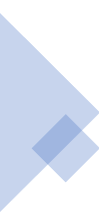 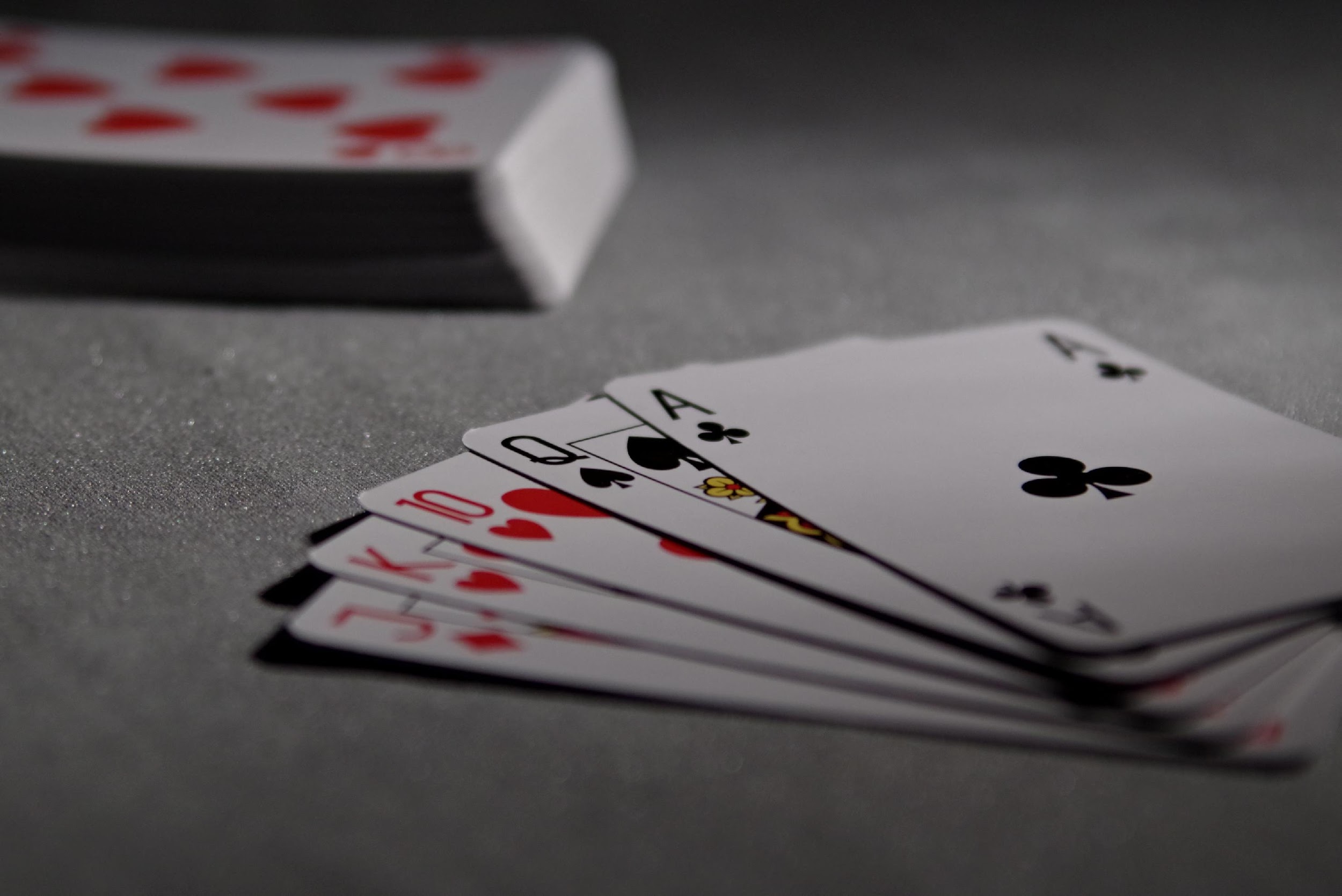 Rizikos valdymas susideda iš atskirų etapų
privalomas
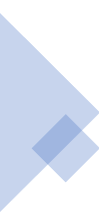 3. Dokumentų valdymas
archyvavimas
dokumentų ir informacijos rinkimas
[Speaker Notes: 3. Dokumentų valdymas
Pagal Darbo kodeksą kiekvienas darbdavys, įmonė ar kita organizacija privalo dokumentuoti visą rizikos valdymo ir valdymo procesą. Dokumentavimas - tai viso rizikos valdymo proceso kaupimas ir valdymas, įskaitant reguliarų atnaujinimą įvykus bet kokiems pokyčiams. Visi surinkti dokumentai ir informacija vėliau archyvuojami sveikai saugioje dokumentacijoje. Rizikos valdymo dokumentuose turi būti ne tik rizikos analizė, nustatymas ir įvertinimas, bet ir priemonės, kurių buvo imtasi. Šią dokumentacijos dalį vadiname rizikos registru, kuris tarnauja kaip tinkamo rizikos valdymo veikimo įrodymas.]
Vidinė komunikacija
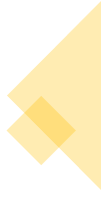 Vidaus ir išorės komunikacijos ypatumai
didina motyvaciją.
visi žino, ką ir kodėl reikia daryti.
kartu dalytis visos įmonės vizijomis, tikslais ir vertybėmis.
gerinti santykius su darbuotojais.
didinti darbuotojų įsitraukimą.
pagerinti savo santykius su įmone.
susitapatinti su įmonės vertybėmis.
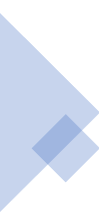 [Speaker Notes: Vidinė komunikacija
Vidinė komunikacija yra visos įmonės varomoji jėga. Tinkama vidinė komunikacija didina motyvaciją ir padeda visiems žinoti, ką ir kodėl reikia daryti, taip pat padeda bendrai dalytis visos įmonės vizijomis, tikslais ir vertybėmis. Vykdydamos vidinę komunikaciją įmonės gerina santykius su darbuotojais, kad jie geriau suprastų, kas vyksta įmonėje, kur ji eina, kokį vaidmenį joje atlieka ir norėtų prisidėti prie įmonės tikslų įgyvendinimo. Tinkamos vidinės komunikacijos pagalba galima padidinti darbuotojų įsitraukimą, pagerinti jų santykius su įmone ir sutapatinti juos su įmonės vertybėmis. Būtina, kad vidinė komunikacija būtų teisinga, atvira ir savalaikė, kad darbuotojai tinkamu laiku gautų reikiamą informaciją iš reikiamų žmonių, kad jie nebijotų atvirai bendrauti su savo vadovais ir kad įmonės vadovybė suvoktų didžiulę vidinės komunikacijos svarbą. Dėl strategiškai apgalvotos ir apgalvotos vidinės komunikacijos galima išvengti daugelio problemų, galinčių neigiamai paveikti įmonės gyvenimą ir darbo atmosferą.]
Išorinė komunikacija
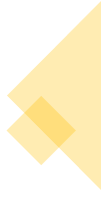 Vidaus ir išorės komunikacijos ypatumai
palaikyti ryšį su išorine aplinka.
palaikyti įmonės įvaizdį.
reguliarus ir sistemingas bendravimas.
fiksuoto ryšio koncepcija
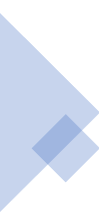 [Speaker Notes: Išorinė komunikacija
Komunikacija su išoriniu pasauliu siekiama patenkinti organizacijos informacijos poreikius ir palaikyti ryšius su išorine aplinka. Kuria ir palaiko įmonės įvaizdį. Tai apima reguliavimo institucijas, politines grupes, žiniasklaidą, klientus ir kt.
Kokybišką išorės komunikaciją sudaro trys pagrindiniai ramsčiai. Vienas be kito neapsieina. Ilgalaikiai ir tinkamai palaikomi ryšiai su žiniasklaida ir spaudos atstovais yra pagrindinė sėkmės sąlyga. Reguliarus bendravimas palengvina įmonių santykius su žiniasklaida ir gerokai palengvina situaciją tarpininkaujant įvykio metu. Be kita ko, ryšių su visuomene komunikacija taip pat turi būti reguliari ir sisteminga. Neapsimoka siųsti pranešimų spaudai ar pareiškimų į eterį pagal momentinę nešėjo nuotaiką ar pagal orą. Kiekviena išorinė komunikacija turėtų turėti fiksuotą komunikacijos koncepciją.]
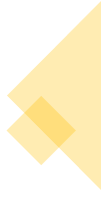 Veiksmingas skundų teikimo mechanizmas ir neatidėliotinų veiksmų galimybės
įtvirtinta įmonės vidaus taisyklėse.
reglamentuoja skundų nagrinėjimo tvarką.
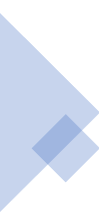 didinti pasitenkinimą darbu.
darbo vietos klimato gerinimas
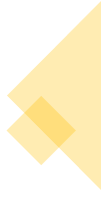 [Speaker Notes: Veiksmingas skundų teikimo mechanizmas ir neatidėliotinų veiksmų galimybės
Skundų mechanizmas, jei darbdavys jį turi, visada yra įtvirtintas įmonės vidaus taisyklėse, kuriose vėliau reglamentuojama jų sprendimo tvarka.
Darbo santykiuose, atsirandančiuose pagal Darbo kodeksą, darbuotojų skundų dėl teisių ir pareigų, kylančių iš darbo santykių, įgyvendinimo nagrinėjimas nėra reglamentuotas teisės aktais. Tačiau neabejotina, kad nors Darbo kodekse nėra įtvirtinta atskira nuostata dėl skundų nagrinėjimo ir darbuotojas neturi aiškiai išreikštos teisės pateikti skundą, tačiau tai yra darbuotojo teisė, kurią jis turi, net ir aiškiai nenurodęs, ir kuri negali būti paneigta. Atlikdamas priklausomą darbą darbuotojas yra pavaldus darbdaviui, todėl turi turėti teisinę priemonę, kad galėtų nurodyti darbdavio teisių ar pareigų pažeidimus apskritai, tam tikros darbuotojų grupės atžvilgiu arba susijusius su jo asmeniu.]
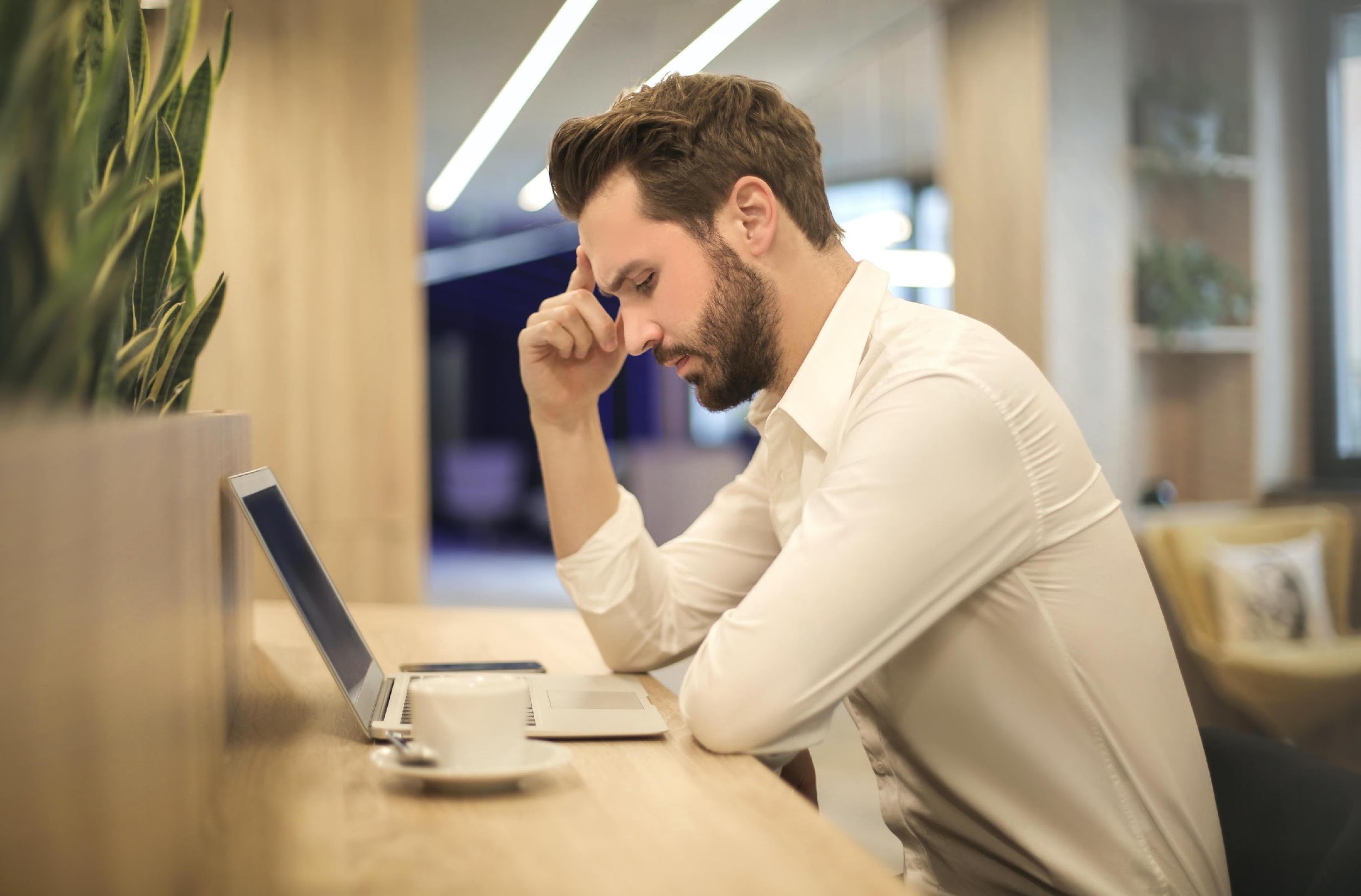 1 užduotis
(10 min.)
Komandoje aptarkite, ar kas nors asmeniškai susidūrė su antrine smurto darbe prevencija?
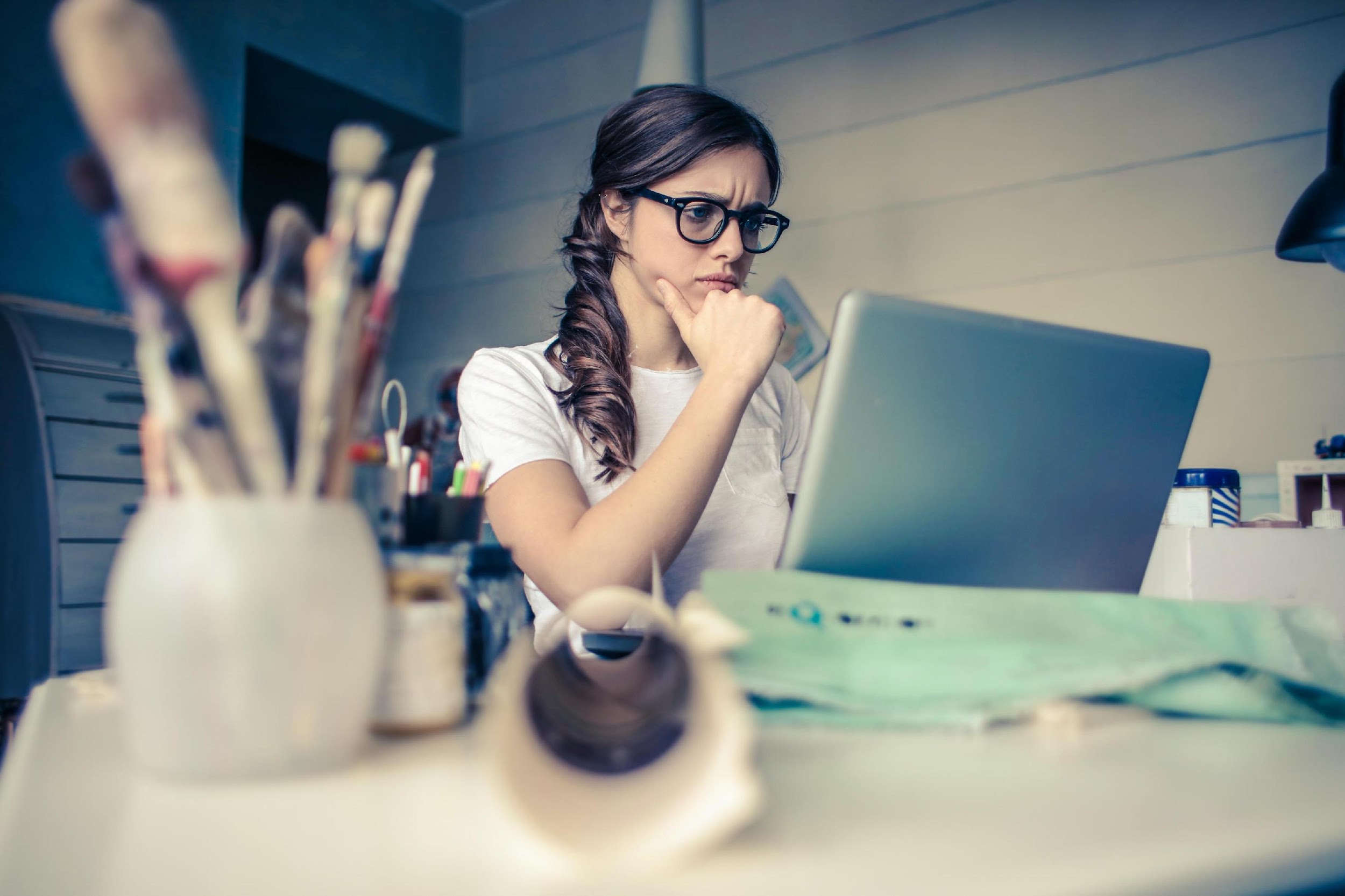 2 užduotis
(10 min.)
Remdamiesi minėta informacija, pasiūlykite, kaip turėtų atrodyti tokia antrinė prevencija, kaip ji turėtų būti taikoma, į ką įmonė turėtų sutelkti dėmesį šioje srityje.
Nuorodos
ARMSTRONG, M., 2007.  Řízení lidských išteklių: nejnovější madingi ir metodai : 10. leidimas. 1. vyd. Praha: Grada. ISBN 978-80-247-1407-3.
ATTEBYOVÁ S., 2021 M. Proč je zásadní vytvářet dobrou týmovou dinamiką ant darbo vietų? . [online] [vid. 2022-15-08]. Dostupné iš: https://www.callbridge.com/cs/blog/good-team-dynamics-is-essential-in-the-workplace/
CRDR spol. s.r.o., 2017. Analýza a řízení rizik BOZP. Identifikacija, vertinimas ir valdymas įmonėse ir kitose organizacijose. [online] [vid. 2022-15-08]. Dostupné z: https://www.dokumentacebozp.cz/aktuality/analyza-rizik-bozp-rizeni-hodnoceni-identifikace-management/
CRDR spol. s.r.o., 2022 m. Slovník pojmů z области BOZP a PO. [online] [vid. 2022-15-08]. Dostupné z: https://www.bozp.cz/slovnik-pojmu/skoleni-bozp/
ČERNÝ, M., 2010. Základní úrovně provádění primární prevence. Tišnovas: Sdružení SCAN.
DI MARTINO, V., HOEL, H., AND COOPER, C. L. (2003): Smurtas ir priekabiavimas darbo vietoje: Literatūros apžvalga. Europos gyvenimo ir darbo sąlygų gerinimo fondas: Dublinas .
EDELMAN, L., ERLANGER, H. IR LANDE, J. (1993). "Vidaus ginčų sprendimas: The transformation of civil rights in the workplace". Teisės ir visuomenės apžvalga, 27, 497-534.
EIB, 2018 M. Zásady mechanismu pro vyřizování stížností. [online] [vid. 2022-15-08]. Prieinama iš: https://www.eib.org/attachments/strategies/complaints_mechanism_policy_cs.pdf
E.ON, 2015 M. Formulace politiczne общество RU Česká republika v oblast безопасности práce, ochrany zdraví a životního prostredia. [online] [vid. 2022-15-08]. Dostupné z: https://www.egd.cz/sites/default/files/201902/Politika%20integrovan%C3%A9ho%20syst%C3%A9mu%20%C5%99%C3%ADzen%C3%AD.pdf
HOBSON, J.S.P. (1996): Violent crime in the US hospitality workplace: facing up to the problem. International Journal of Contemporary Hospitality Management, 8 (4), 3-10.
HOEL H., AND EINARSEN, S. (2003): Smurtas darbe viešbučiuose, maitinimo įstaigose ir turizmo sektoriuje, galima rasti: http://www.oit.org/wcmsp5/groups/public/@ed_dialogue/@sector/documents/publication/wcms_161998.pdf
HOFFMAN, E. (2005). "Ginčų sprendimas darbuotojų kooperatyve: Oficialūs procesai ir procedūrinis teisingumas". Teisės ir visuomenės apžvalga, 39(1), 51-82.
KOŽENÁ J., 2009. Externí komunikace vytváří obraz vaší firmos v očích veřejnosti i médií. [online] [vid. 2022-15-08]. Dostupné z: https://www.vlastnicesta.cz/clanky/externi-komunikace-vytvari-obraz-vasi-firmy-v-o/
Nuorodos
LIEBMANN, M. (2000). "Tarpininkavimo Jungtinėje Karalystėje istorija ir apžvalga". In M. Liebmann (ed), Mediation in Context. London: Jessica Kingsley Publisher, 19-38.
MICELI, M., NEAR, J., AND MOREHEAD, DWORKIN T. (2008). "Žodis išminčiai: kaip vadovai ir politikos formuotojai gali paskatinti darbuotojus pranešti apie netinkamą elgesį". Journal of Business Ethics, 86, 379-396.
MIOVSKÝ, M., SKÁCELOVÁ, L., ZAPLETALOVÁ, J., NOVÁK, P. 2010. Primární prevence rizikového chování ve školství. Tišnovas: Sdružení SCAN.
MŠMT, 2005. Standardy odborné způsobilosti poskytovatelů programů primární prevence užívání návykových medžiagų. Praha: MŠMT.
MŠMT, 2010 M. Metodické recommended k primární prevenci rizikového chování u dětí, žáků a studentů ve školách a školských zařízeních. [online] [vid. 2022-15-08]. Dostupné z: http://www.msmt.cz/socialni-programy/metodicke-doporuceni-k-primarni-prevenci-rizikoveho-chovani
OPPENHEIMER, A. (2004). "Priekabiavimo ir diskriminacijos darbe tyrimas". Employee Relations Law Journal, 29(4), 56-68.
PLAMÍNEK, J., 2010. Tajemství motivace: jak zařídit, aby pro jus žmonės rádi dirbo. 2., dopl. vyd. Praha: Grada. ISBN 9788024734477
RAYNER, C., HOEL, H. IR COOPER, C.L. (2002): Patyčios darbo vietoje: Kas žinome, kas kaltas ir ką galime padaryti? Londonas: Taylor and Francis
SALIN, D. (2007). "Organizacijų atsakas į priekabiavimą darbo vietoje: žvalgomasis tyrimas". Personalo apžvalga, 38(1), 26-44.
SCHEU L., 2021 M. Násilí na pracišti: peer pracník jako perhaps cesta ochrany zaměstnanců? [online] [vid. 2022-15-08]. Dostupné z: https://www.bozpinfo.cz/josra/nasili-na-pracovisti-peer-pracovnik-jako-mozna-cesta-ochrany-zamestnancu
SMITHSON, L., 2006. Motyvacijos darbo vietoje infografinis vaizdas. IncBlot. [online] [vid. 2022-05-05]. Dostupné iš: https://visual.ly/community/Infographics/business/incblot-motivation-infographic
ŠNAJDR I., 2013. Svizí, strategií a polotikou. [online] [vid. 2022-15-08]. Dostupné z: https://www.snajdr.com/jak-pracujeme/s-vizi-strategii-a-politikou/
WALKER, B. IR HAMILTON, R. T. (2011). "Darbuotojų ir darbdavių skundai: apžvalga". International Journal of Management Reviews, 13(1) 40-58.
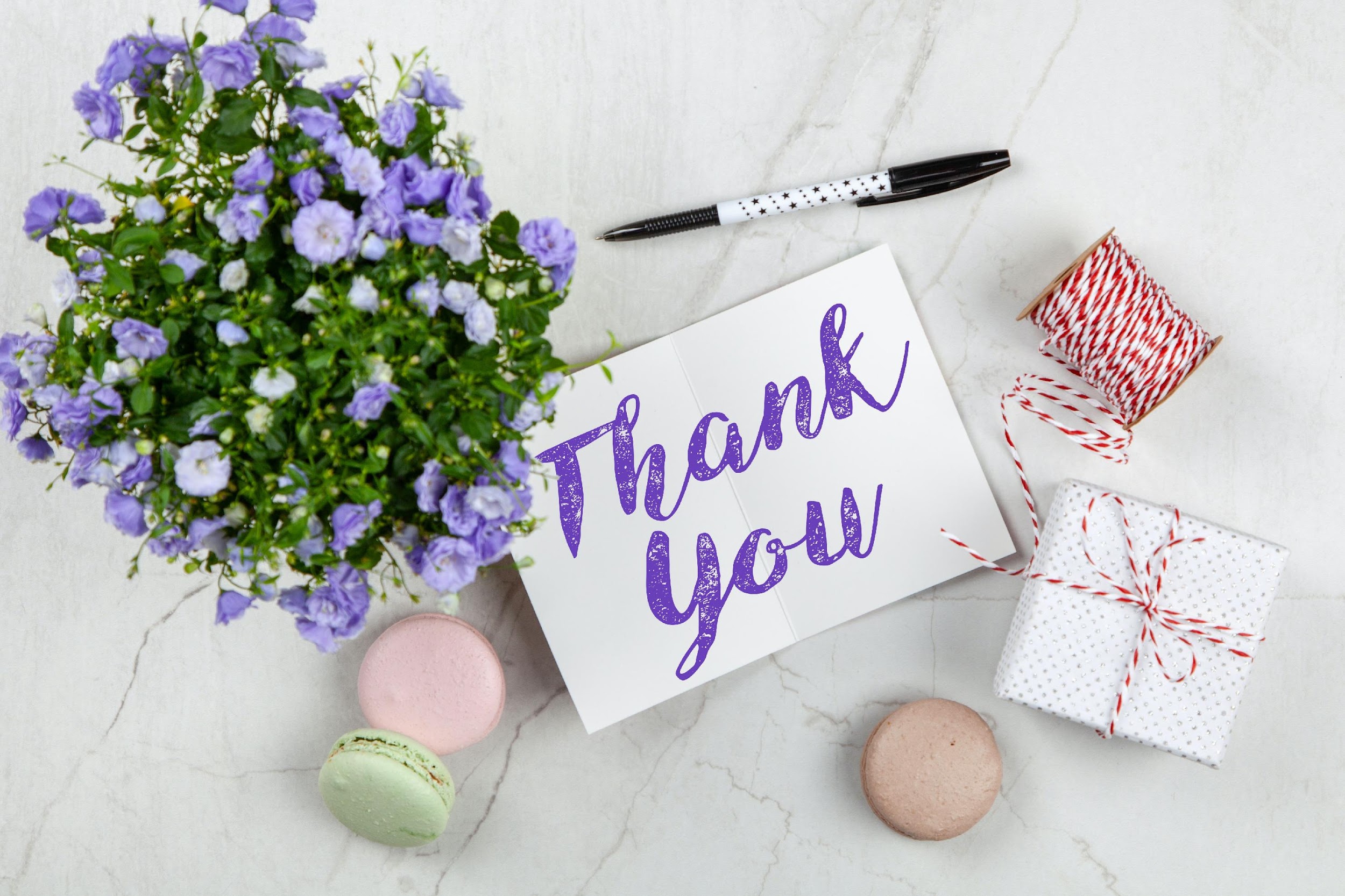 Dėkojame už dėmesį
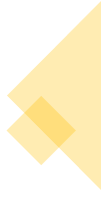 Projekto partneriai
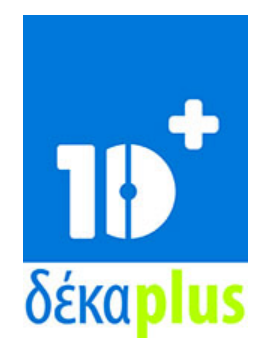 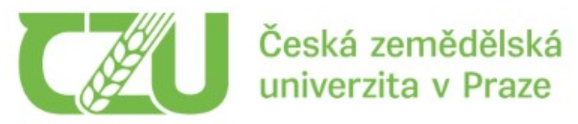 DEKAPLUS
Kipras
Čekijos gyvybės mokslų universitetas PrahaČekijos Respublika
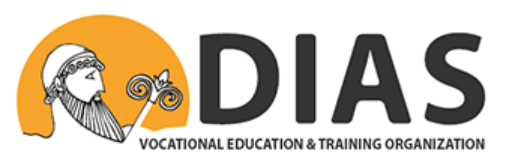 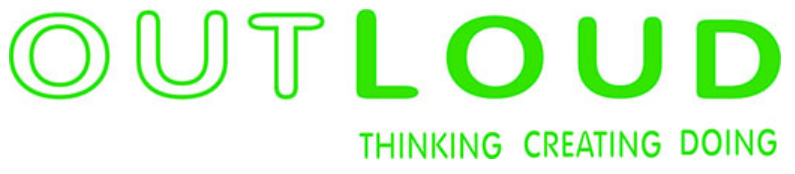 DIASGraikija
GARSIAI
Latvija
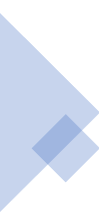 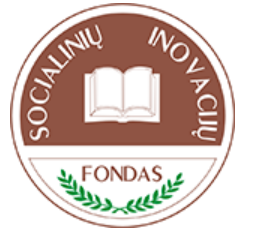 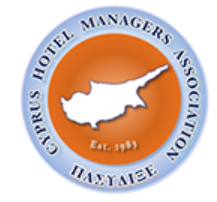 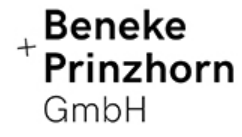 Socialinių inovacijų fondasLietuva
Pankipriano viešbučių vadovų asociacijaKipras
Beneke & Prinzhorn GmbHVokietija
19
https://www.weedout.eu/